Сайт – amoCRM –IP-телефония
Факультет Интернета МФПУ СИНЕРГИЯ
Курс «Веб-разработка»
Илья Ершов
Что такое CRM?
Система лид-менеджмента
Система управления сделками
База контактов ваших клиентов
Речевые скрипты для менеджеров по продажам
Таск-менеджер
Журнал истории общения с клиентом
Аналитика
Захват лидов (заявок) с сайта
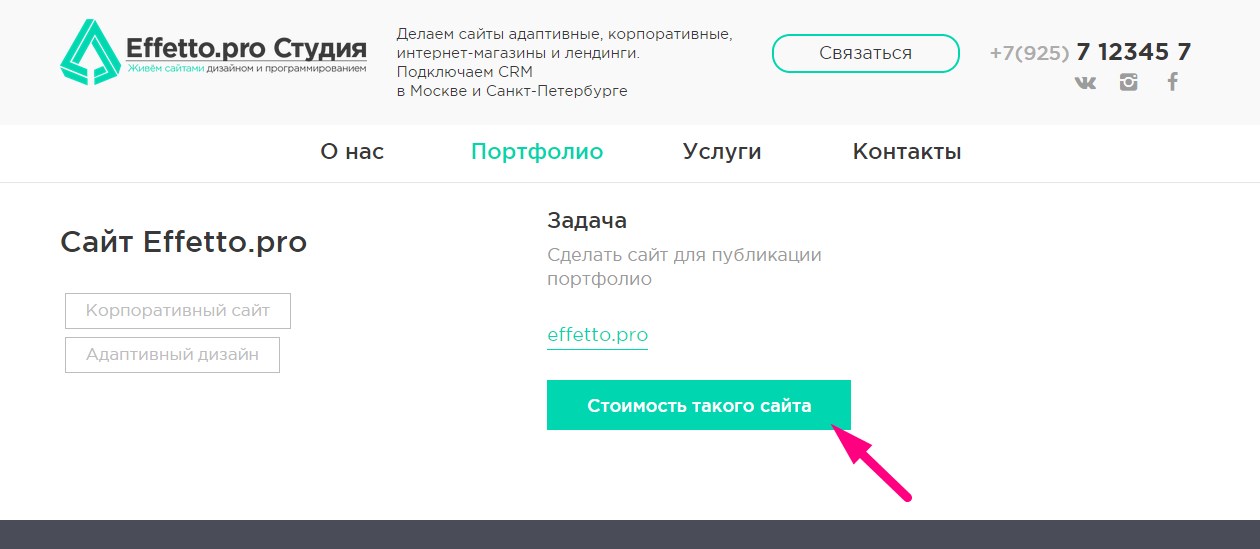 Получение заявки
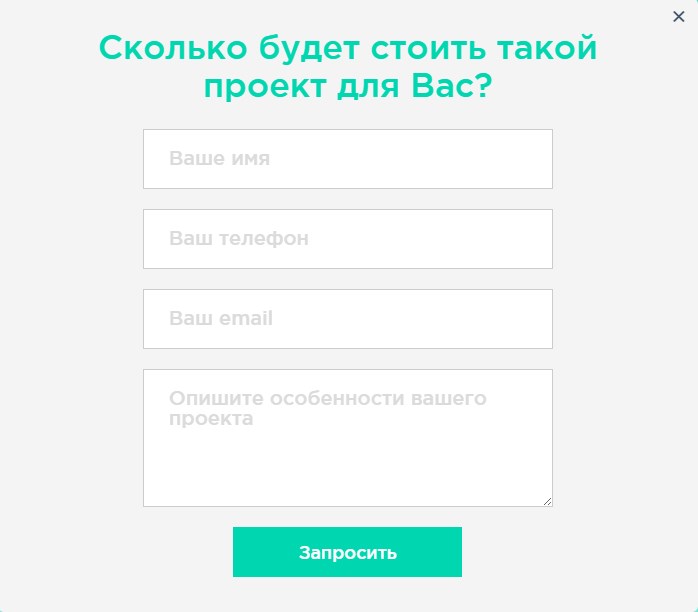 Получение заявки
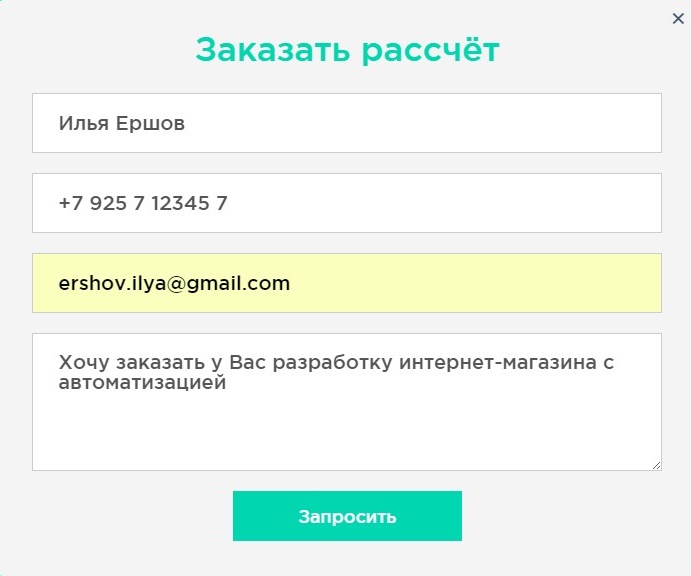 Новая заявка в CRM
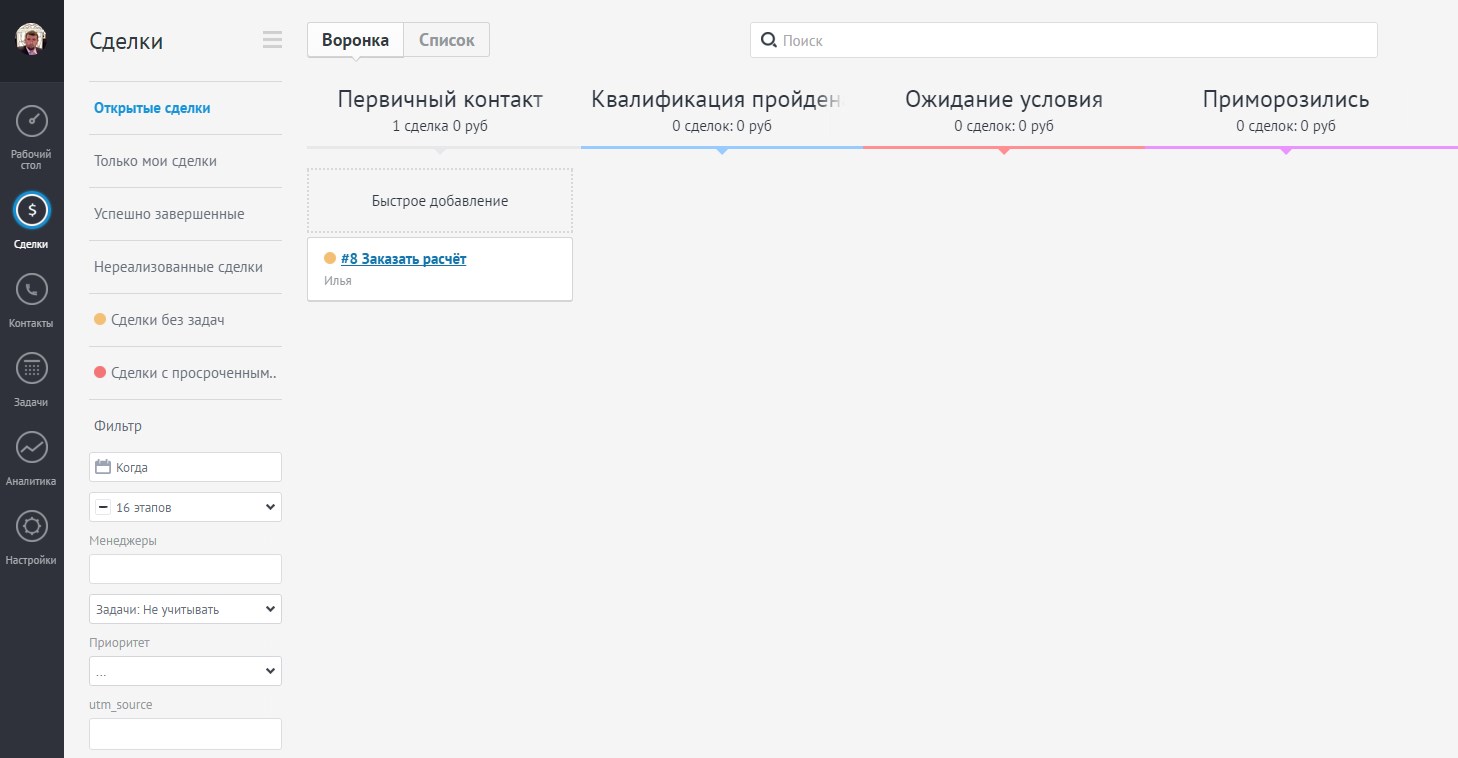 История сделки
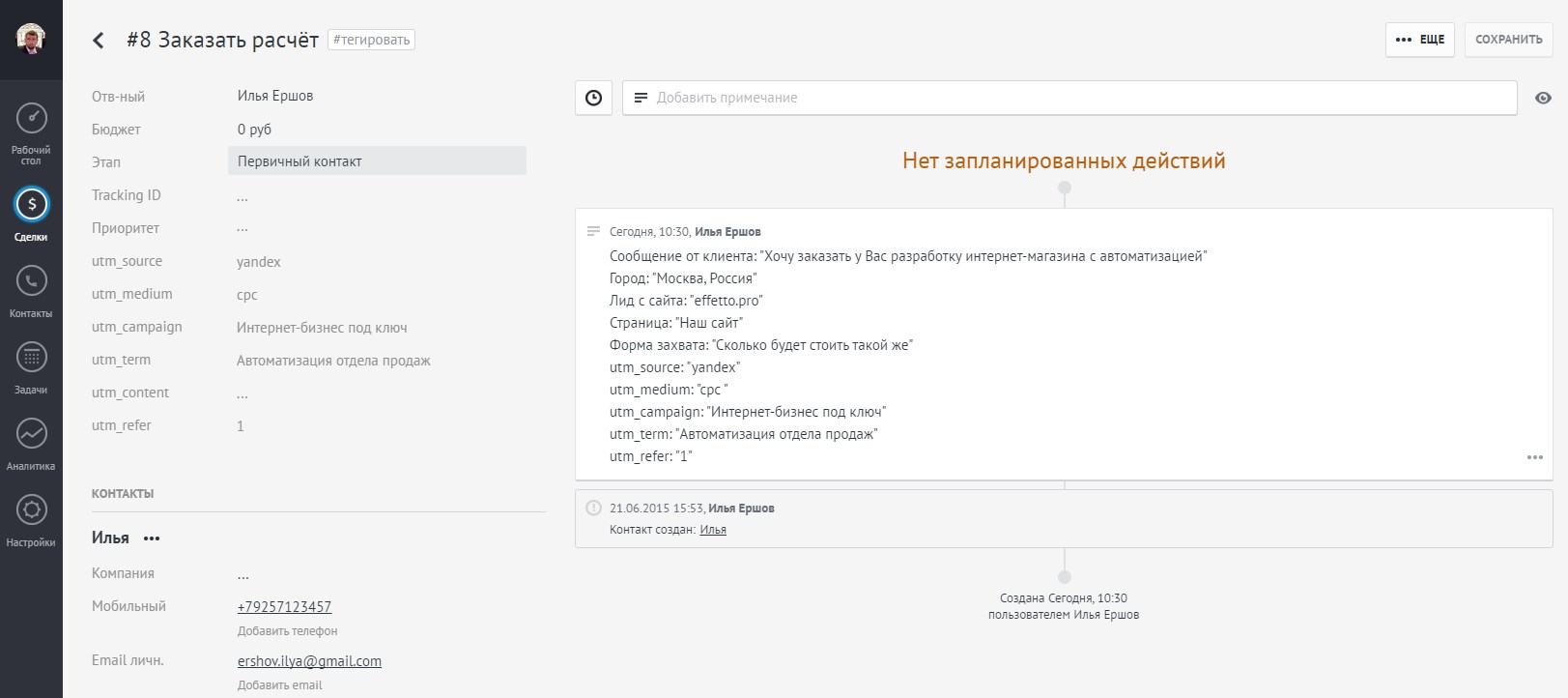 История сделки
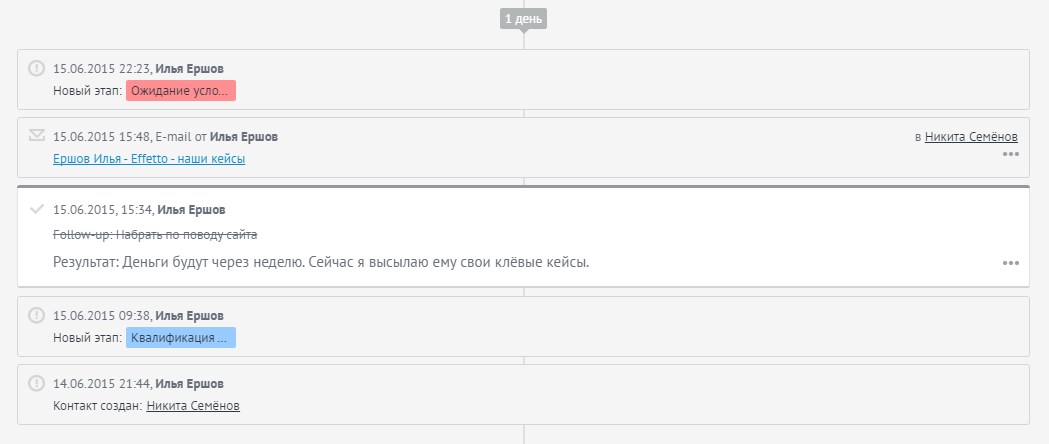 История сделки
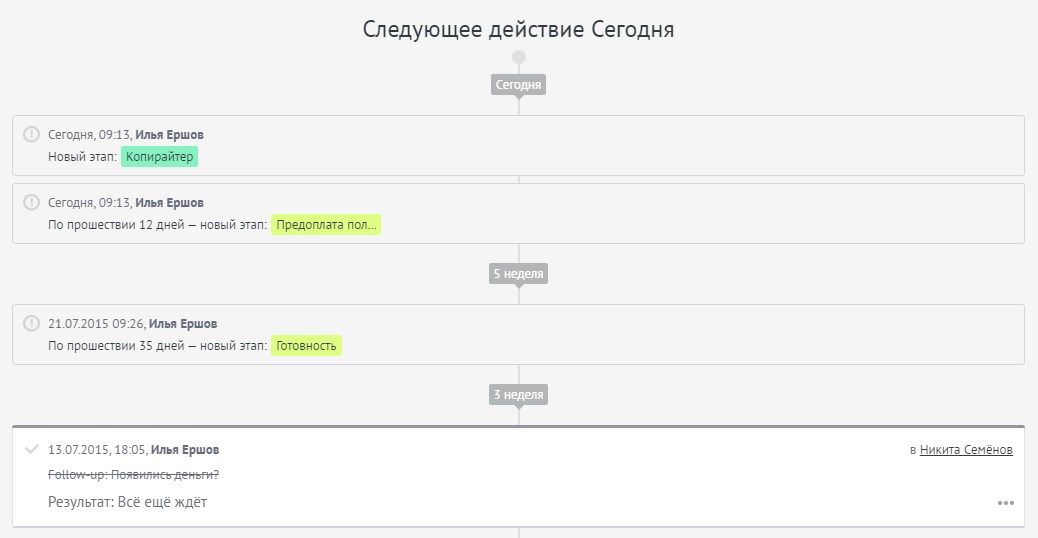 Статусы сделки
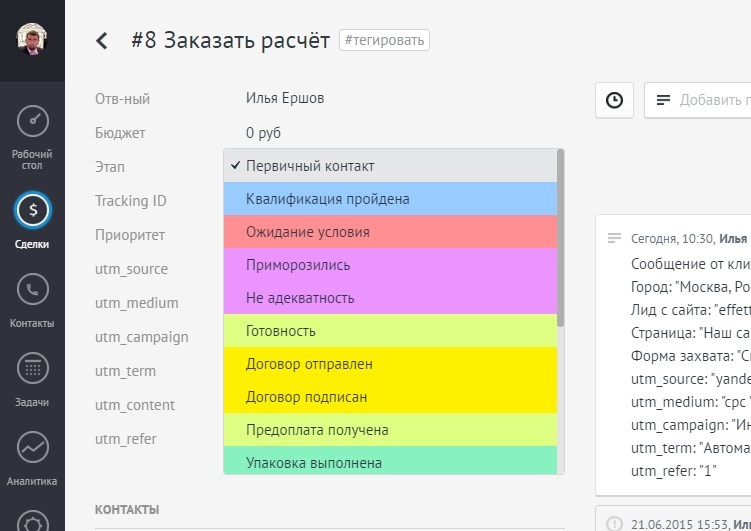 Статусы сделки
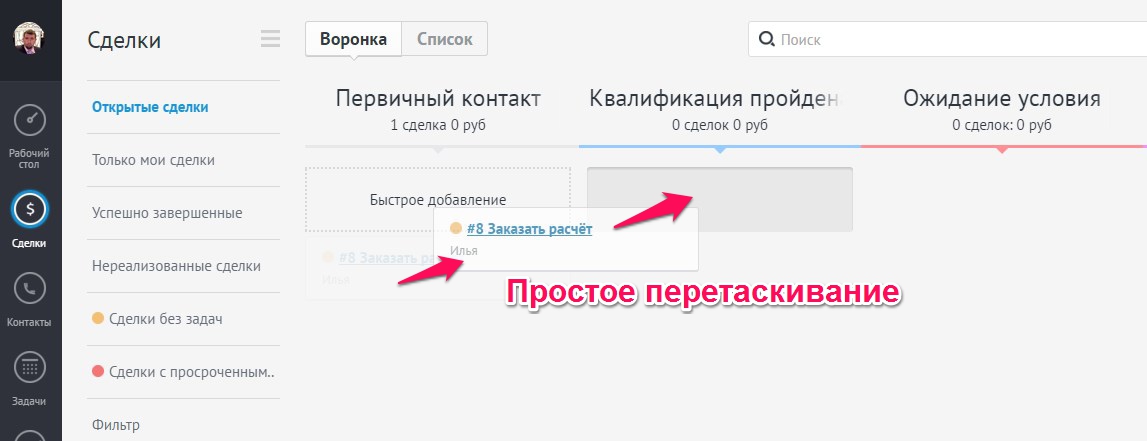 База контактов
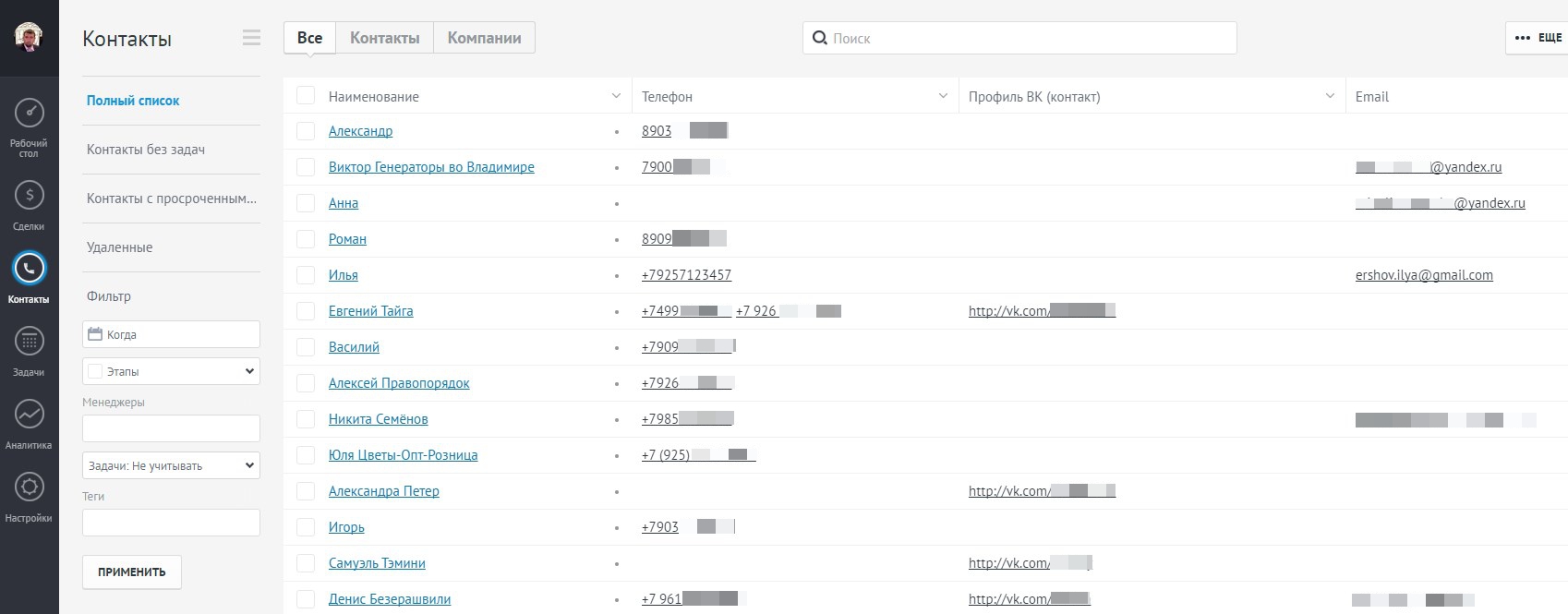 Интеграция с телефонией
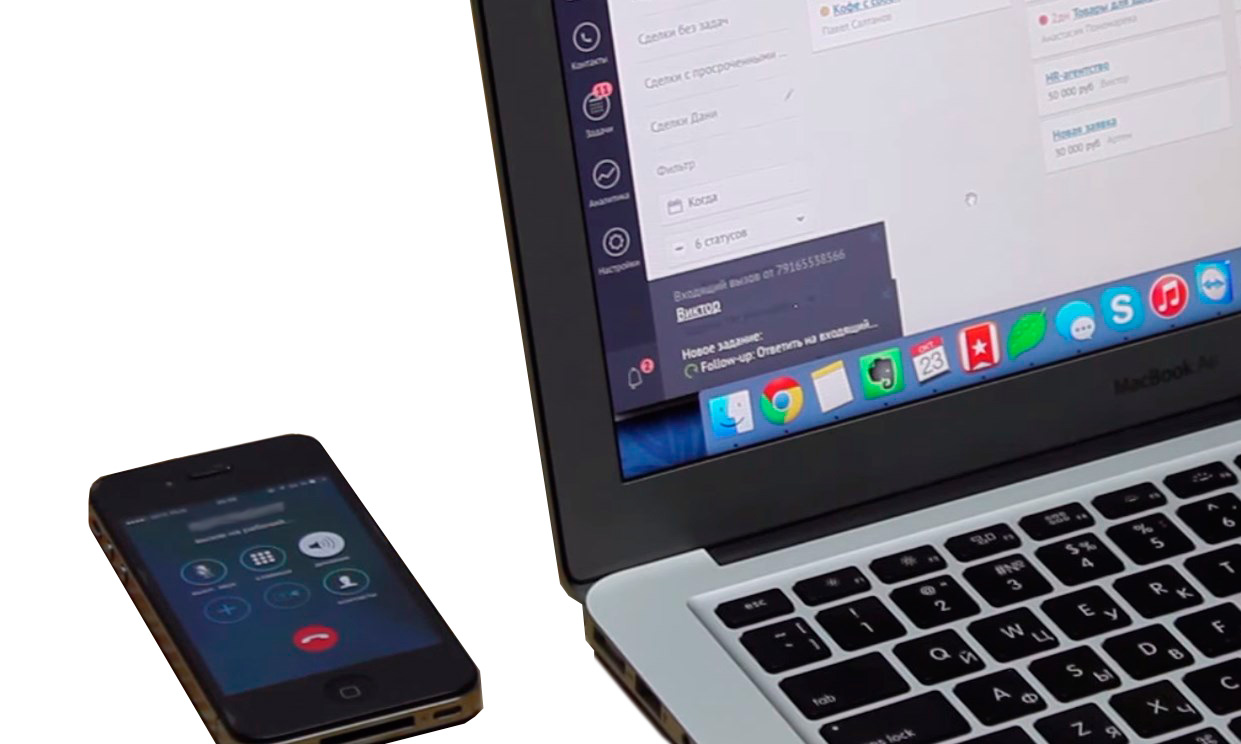 Интеграция с IP-телефонией
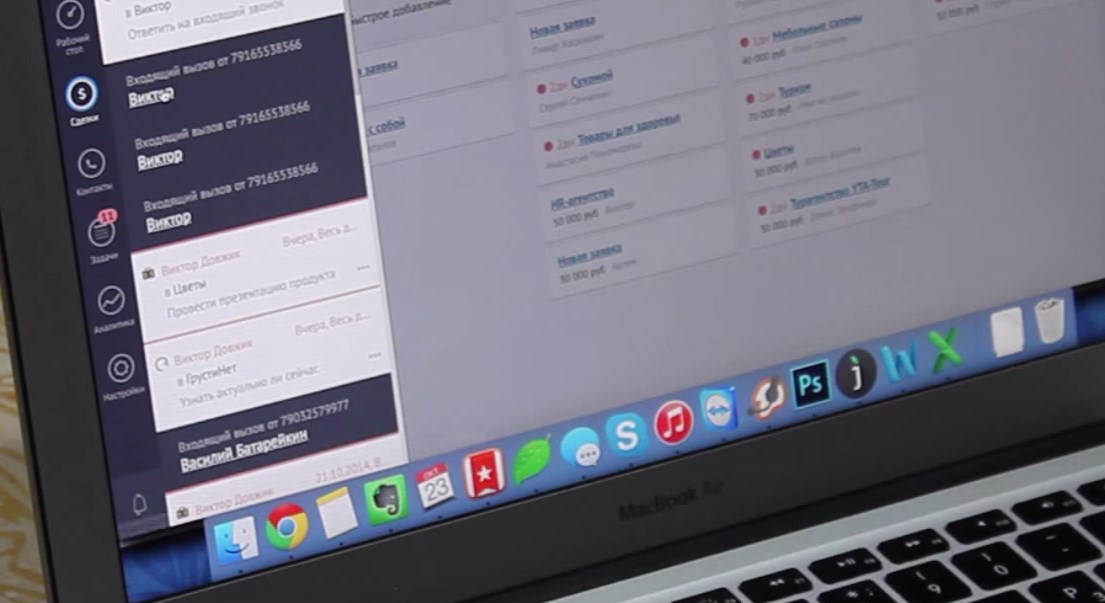 Интеграция с IP-телефонией
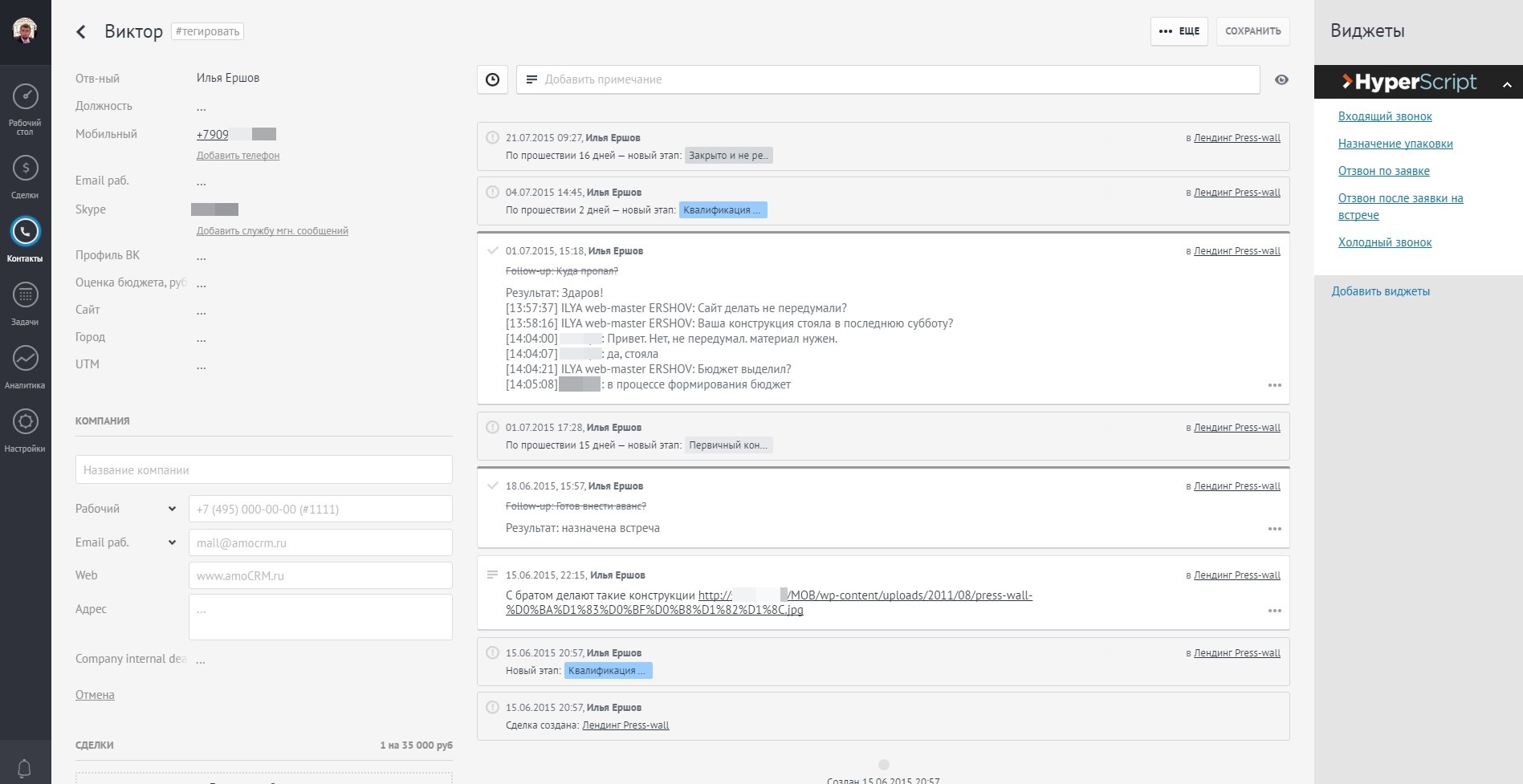 Речевые скрипты
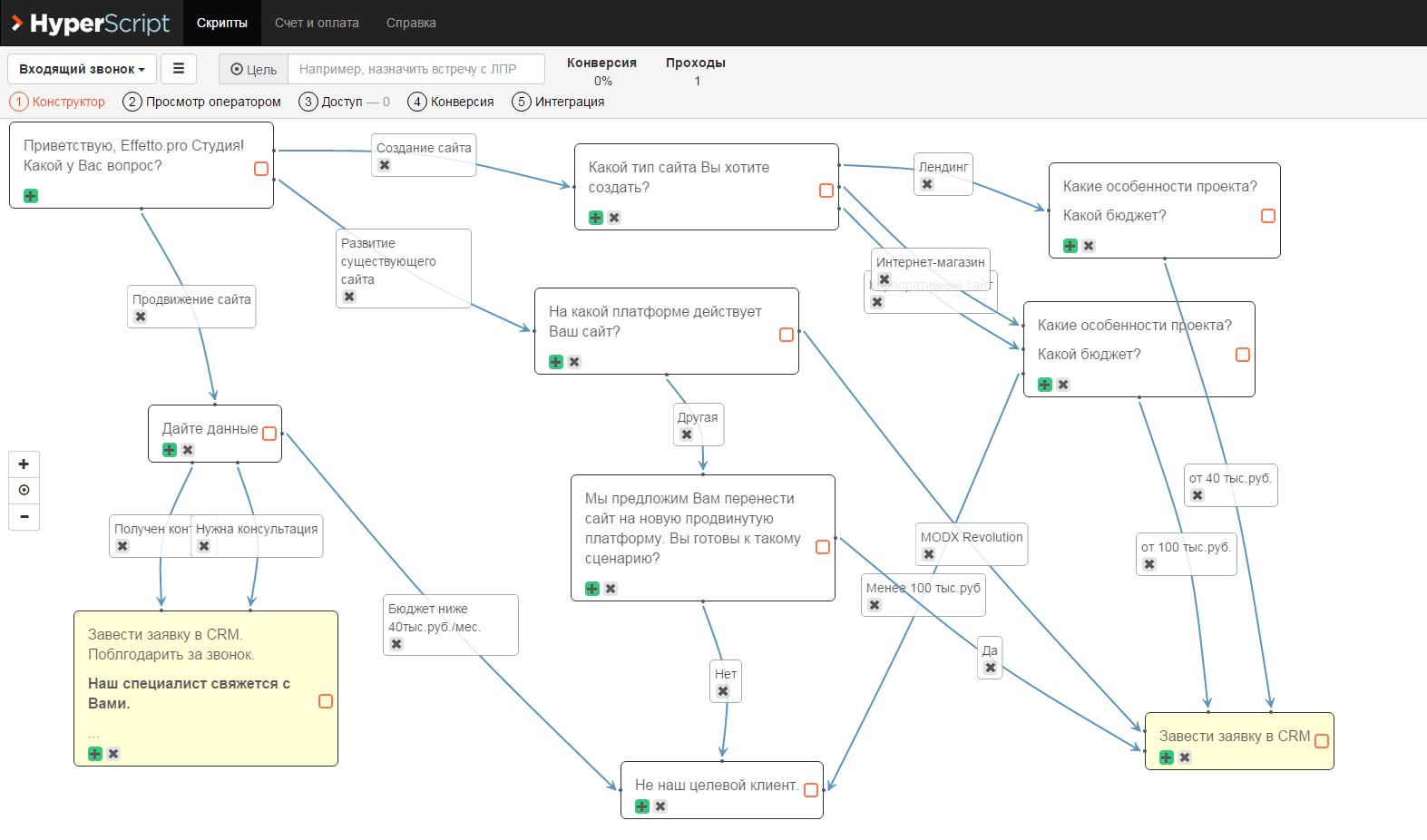 Речевые скрипты
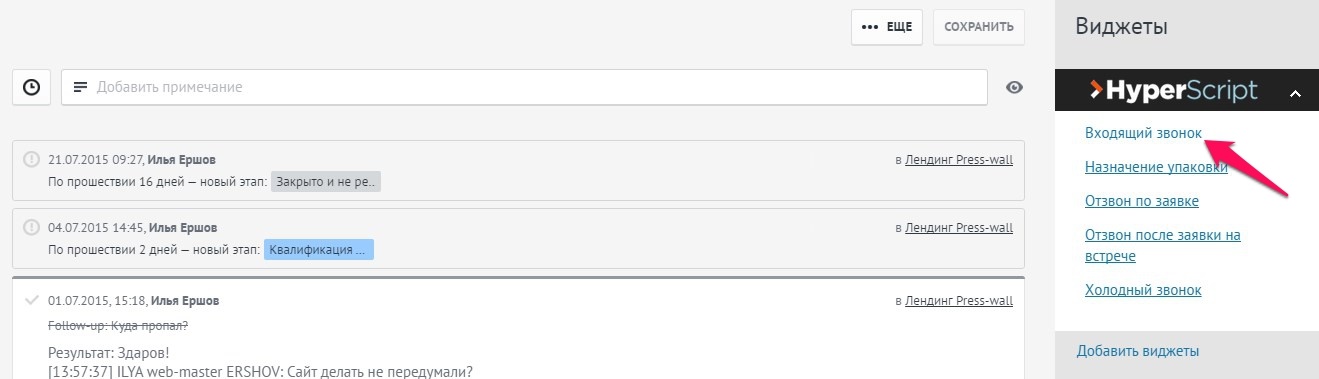 Речевые скрипты
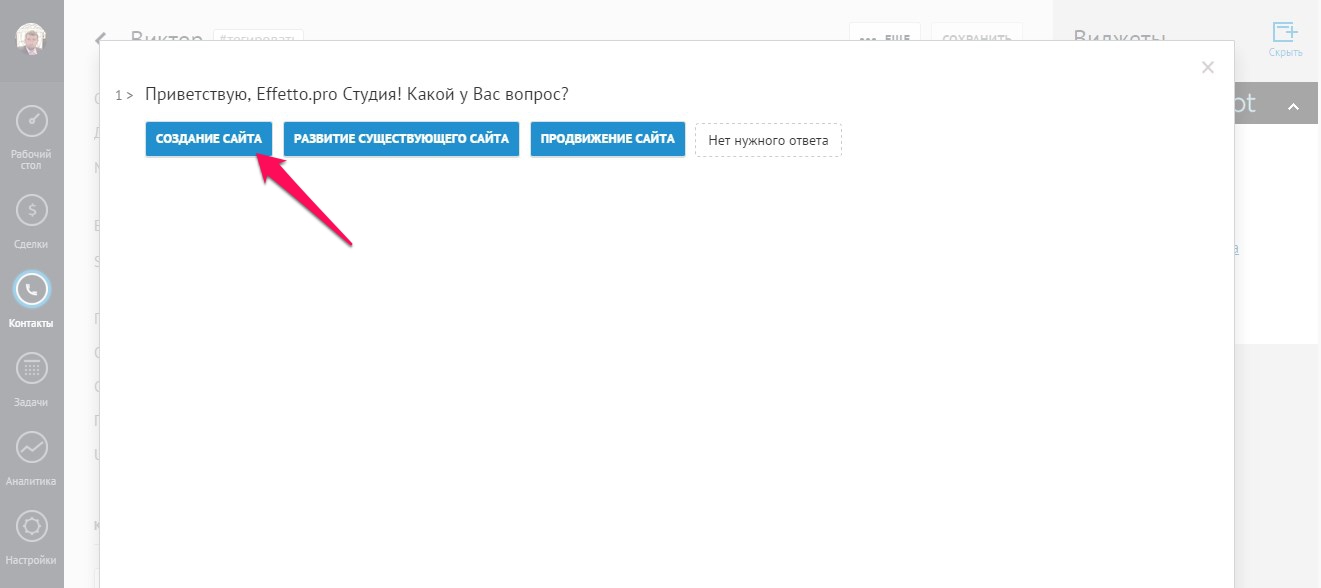 Речевые скрипты
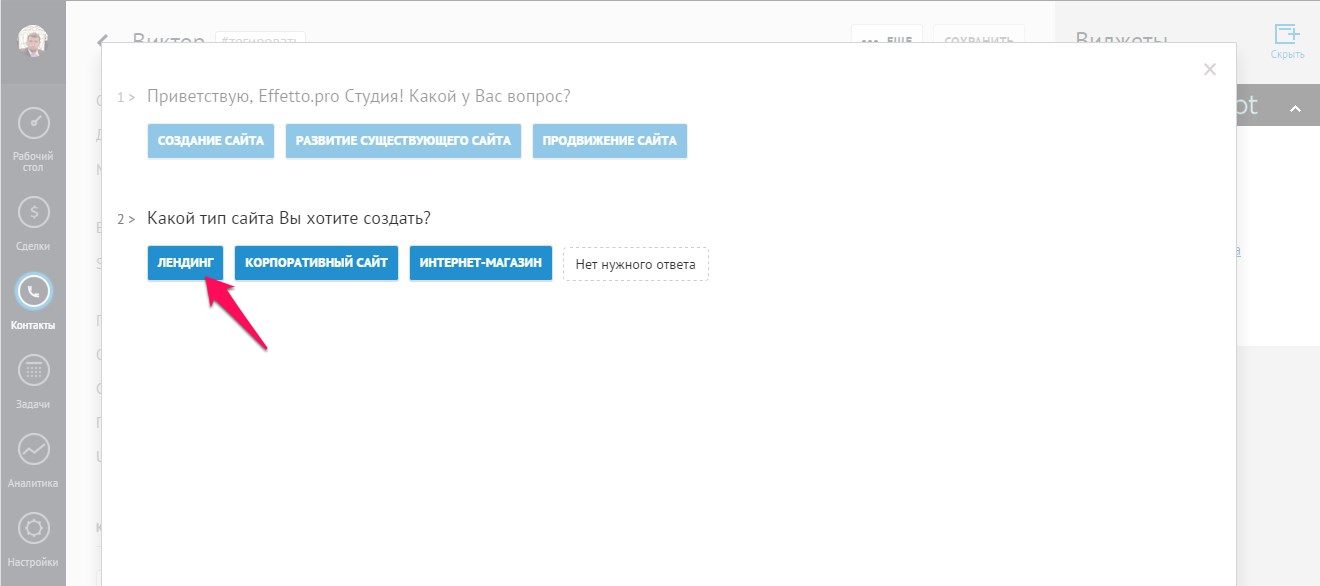 Речевые скрипты
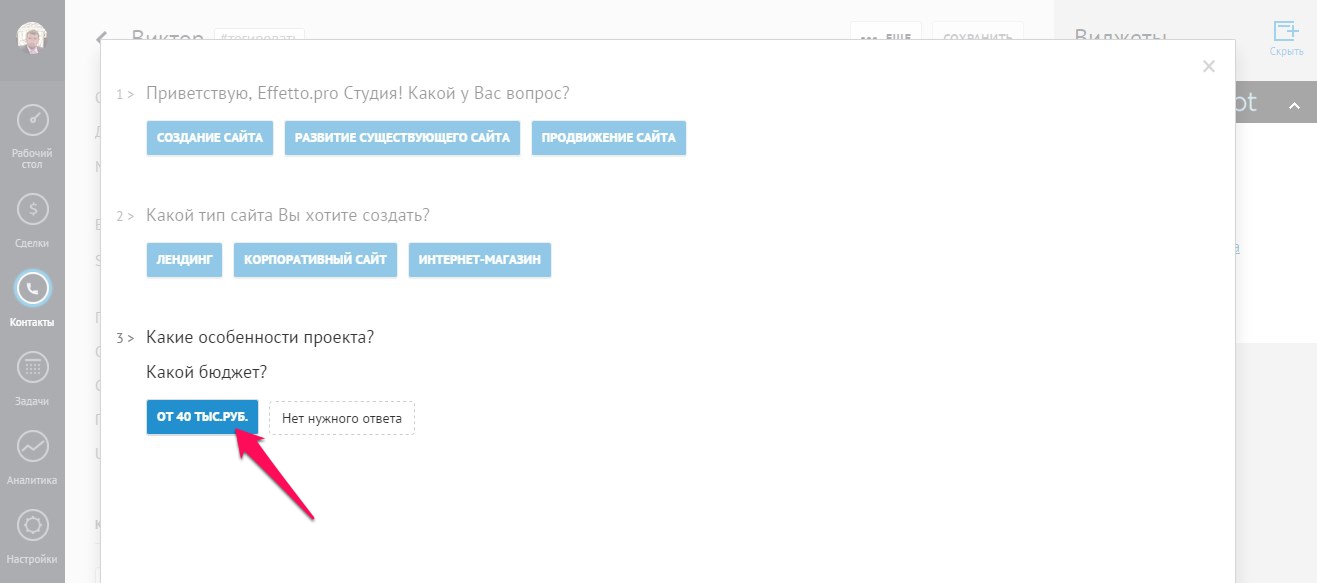 Речевые скрипты
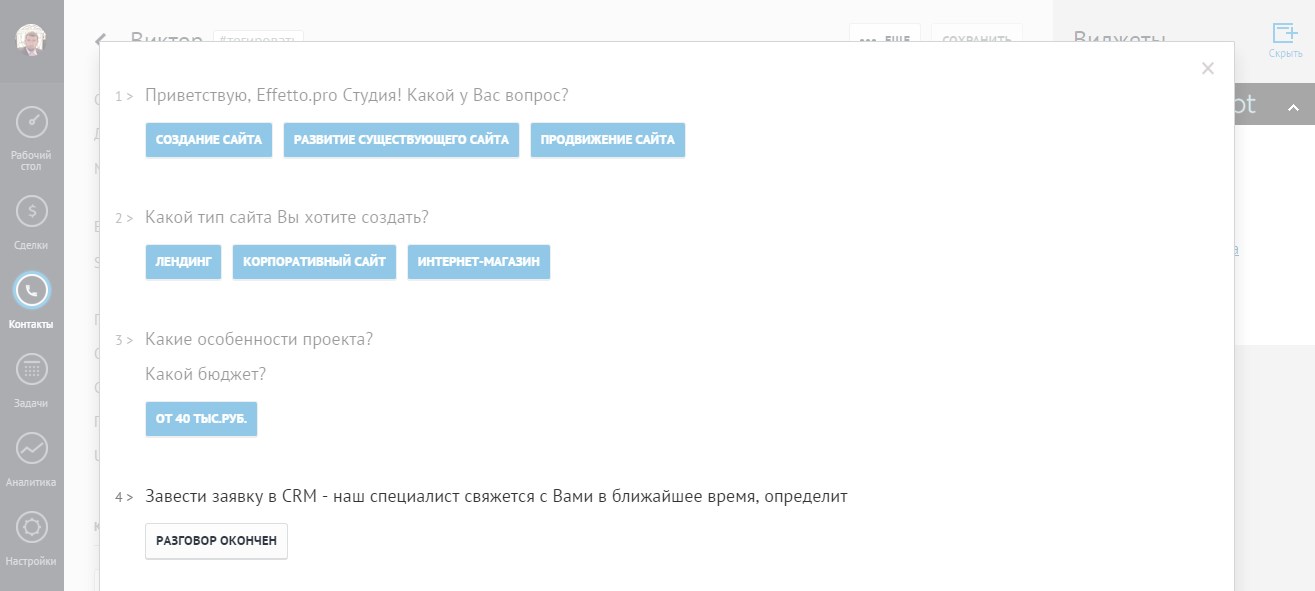 Аналитика в CRM
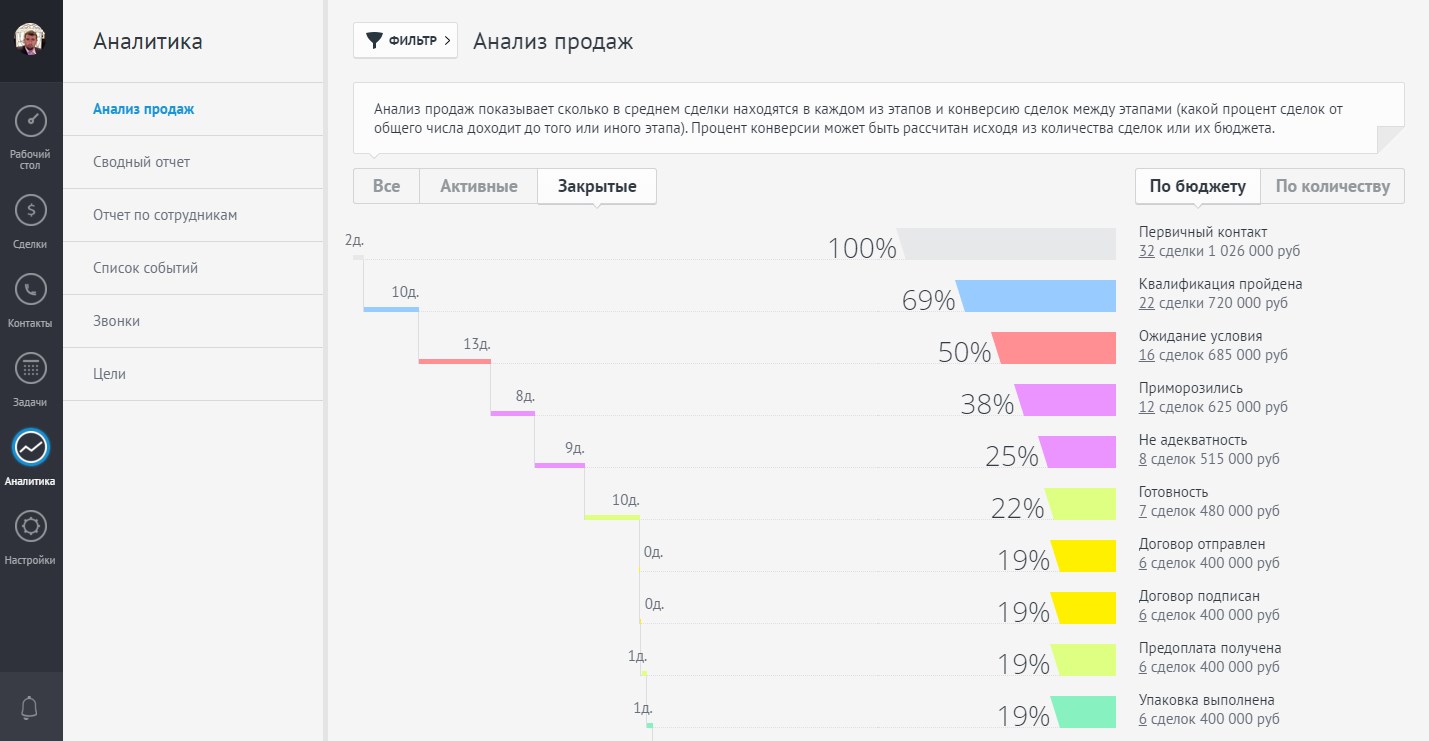 Траффик в воронку
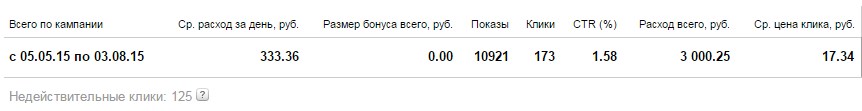 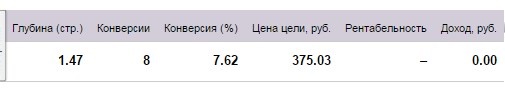 Траффик в воронку
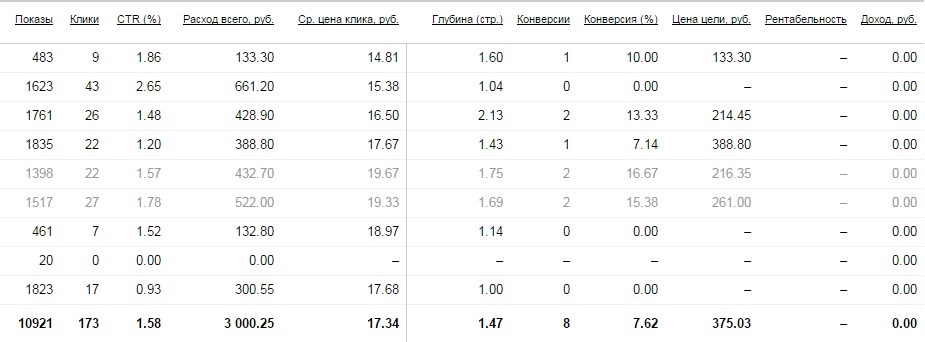 UTM-метки
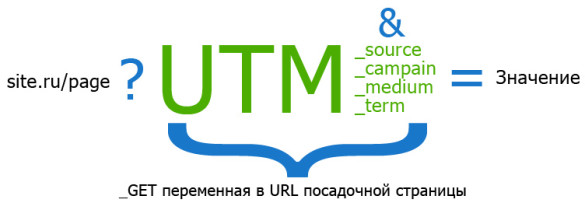 UTM-метки
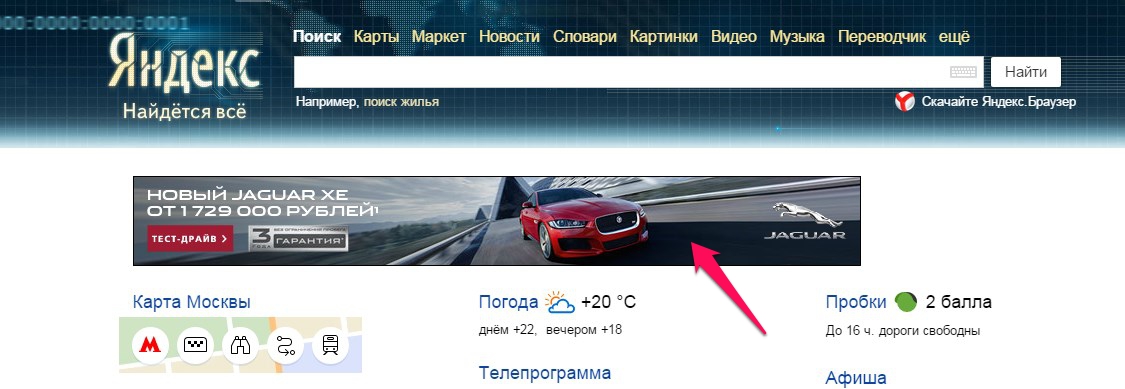 http://www.jaguar.ru/jaguar-range/xe/index.html?utm_source=Yandex.ru
&utm_medium=banner
&utm_campaign=JaguarXE_Jul-Aug15
&utm_content=728x90
UTM-метки в Метрике
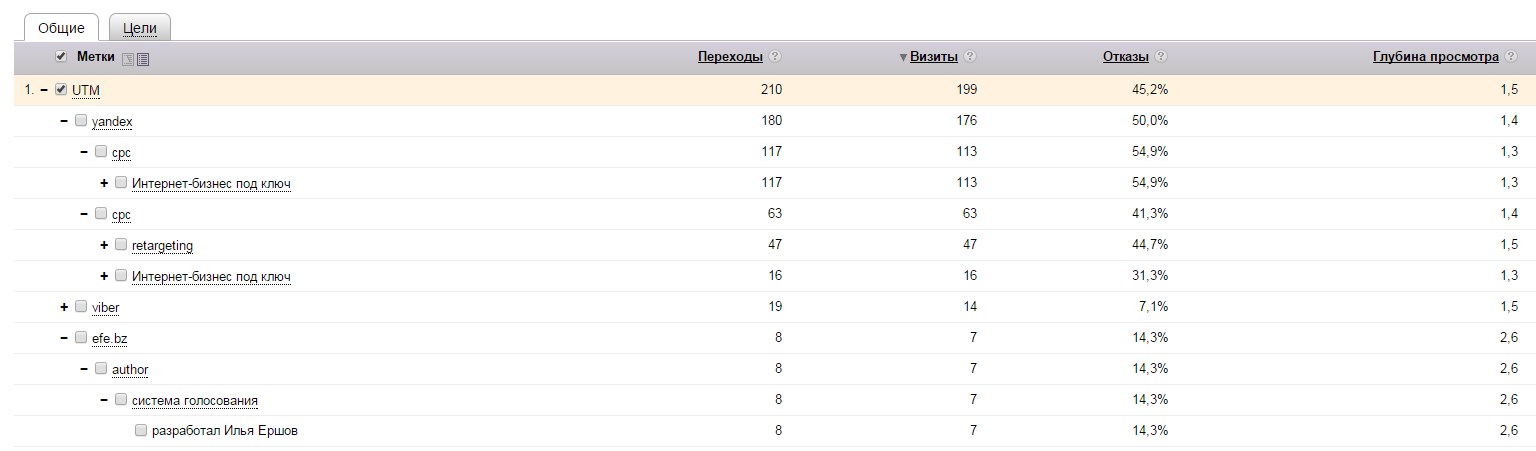 История сделки – источник сделки
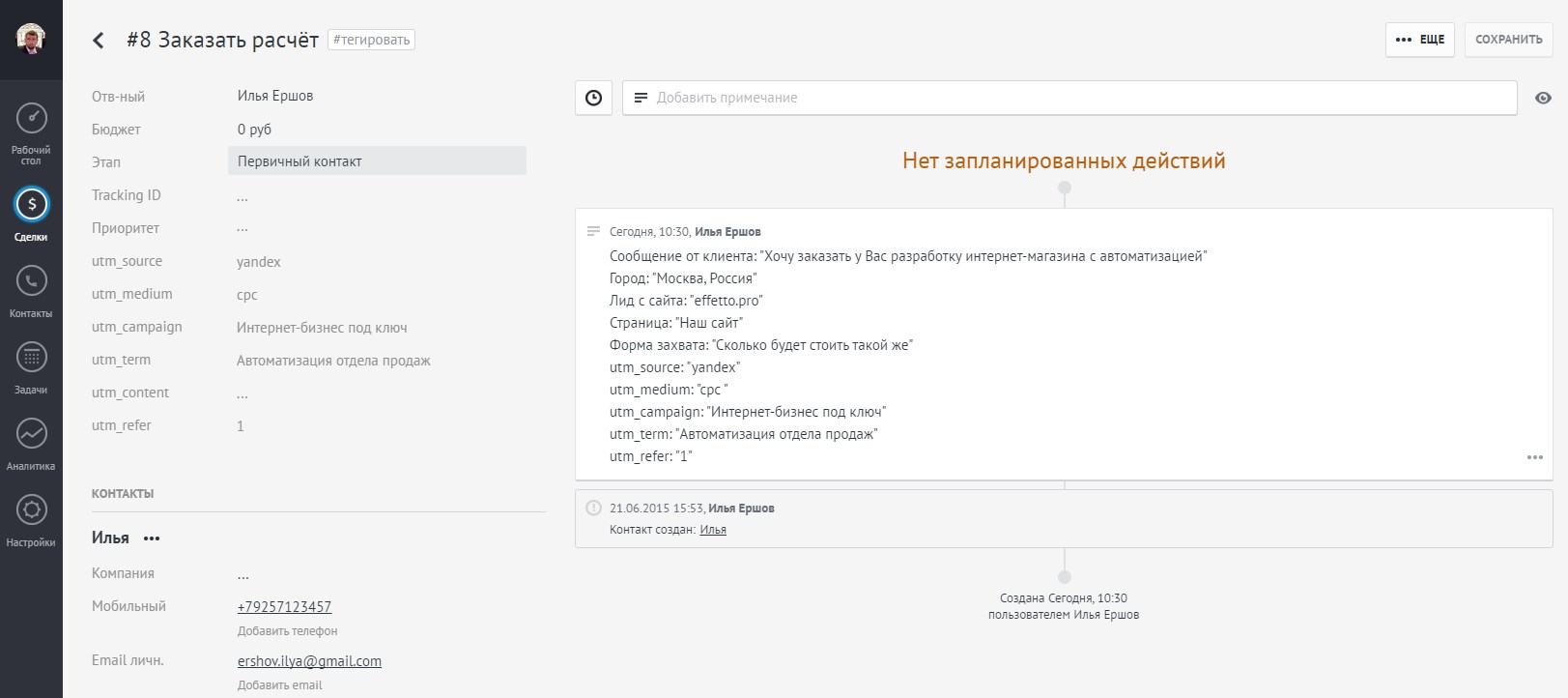 Источники трафика
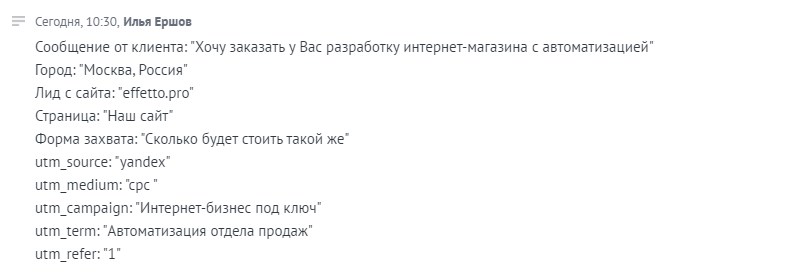 Источники трафика
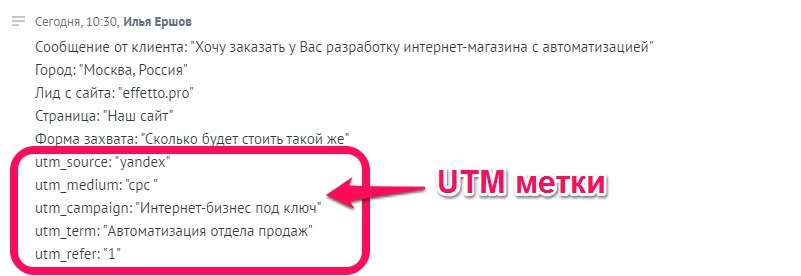 Под капотом – интеграция через API
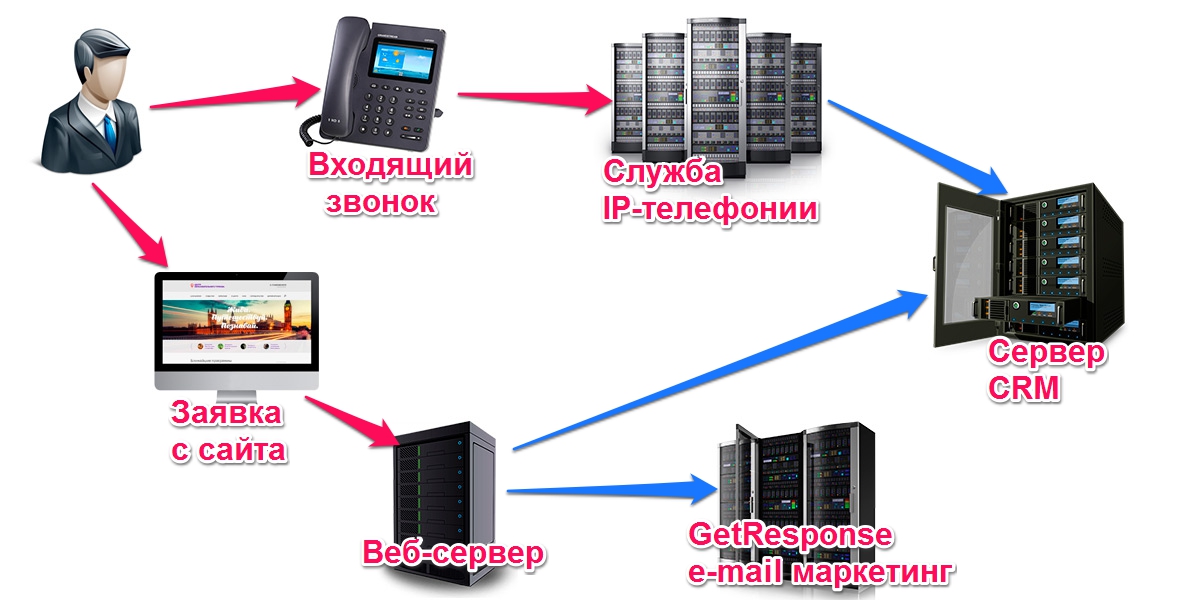 Под капотом
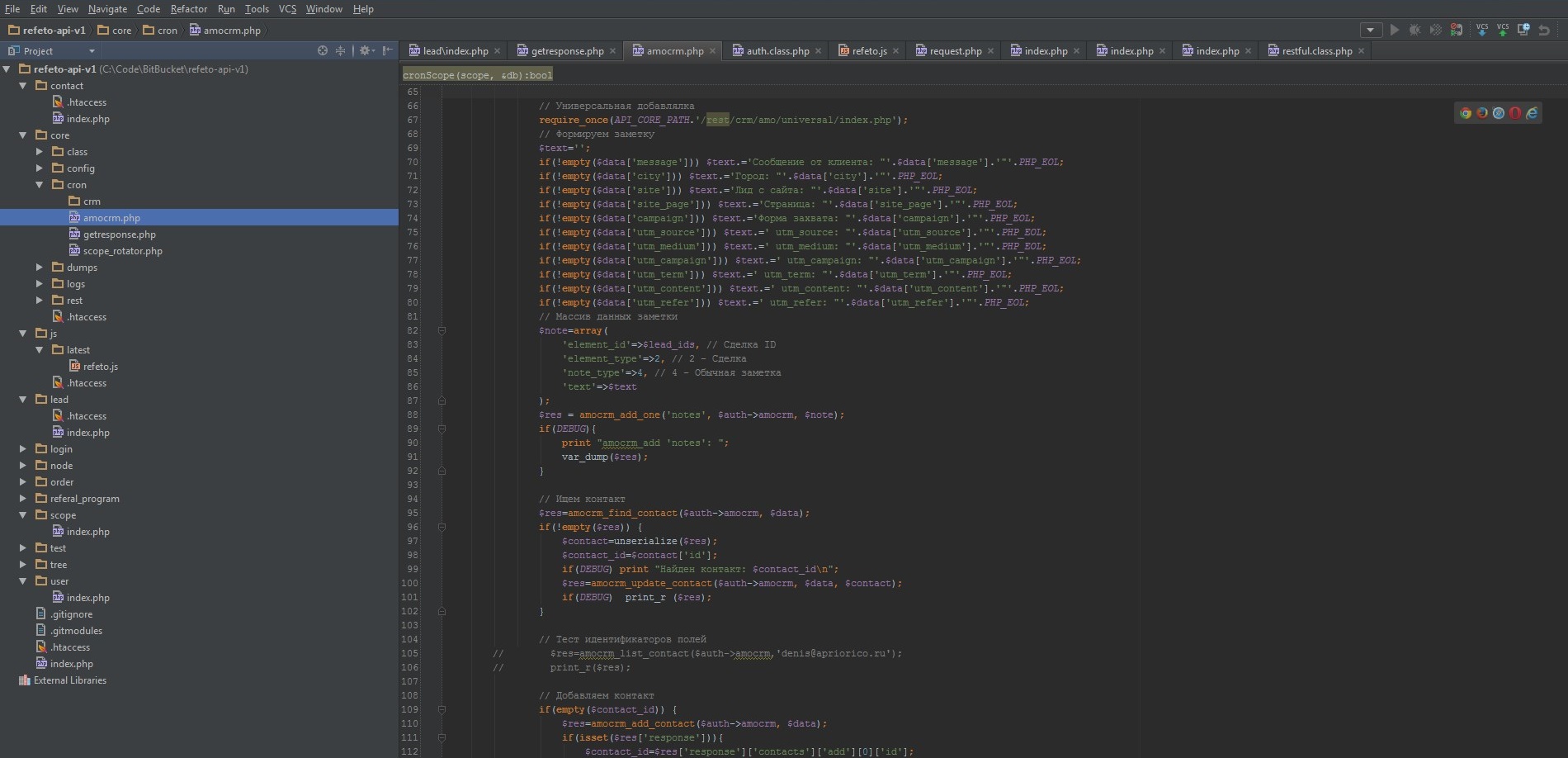 Под капотом
Языки программирования
PHP
JavaScript

Протоколы передачи данных
amoCRM – CRM система
RESTful – методы HTTP: GET, POST, PUT, DELETE

GetResponse – сервис e-mail маркетинга
JSON-RPC – обмен данными в формате JSON
Что можно интегрировать через API?
CRM
E-mail маркетинг
Callback функции из IP-телефонии
SMS-оповещения
Яндекс.Директ
Любые другие сервисы предоставляющие публичное API
Другие CRM системы - retailCRM
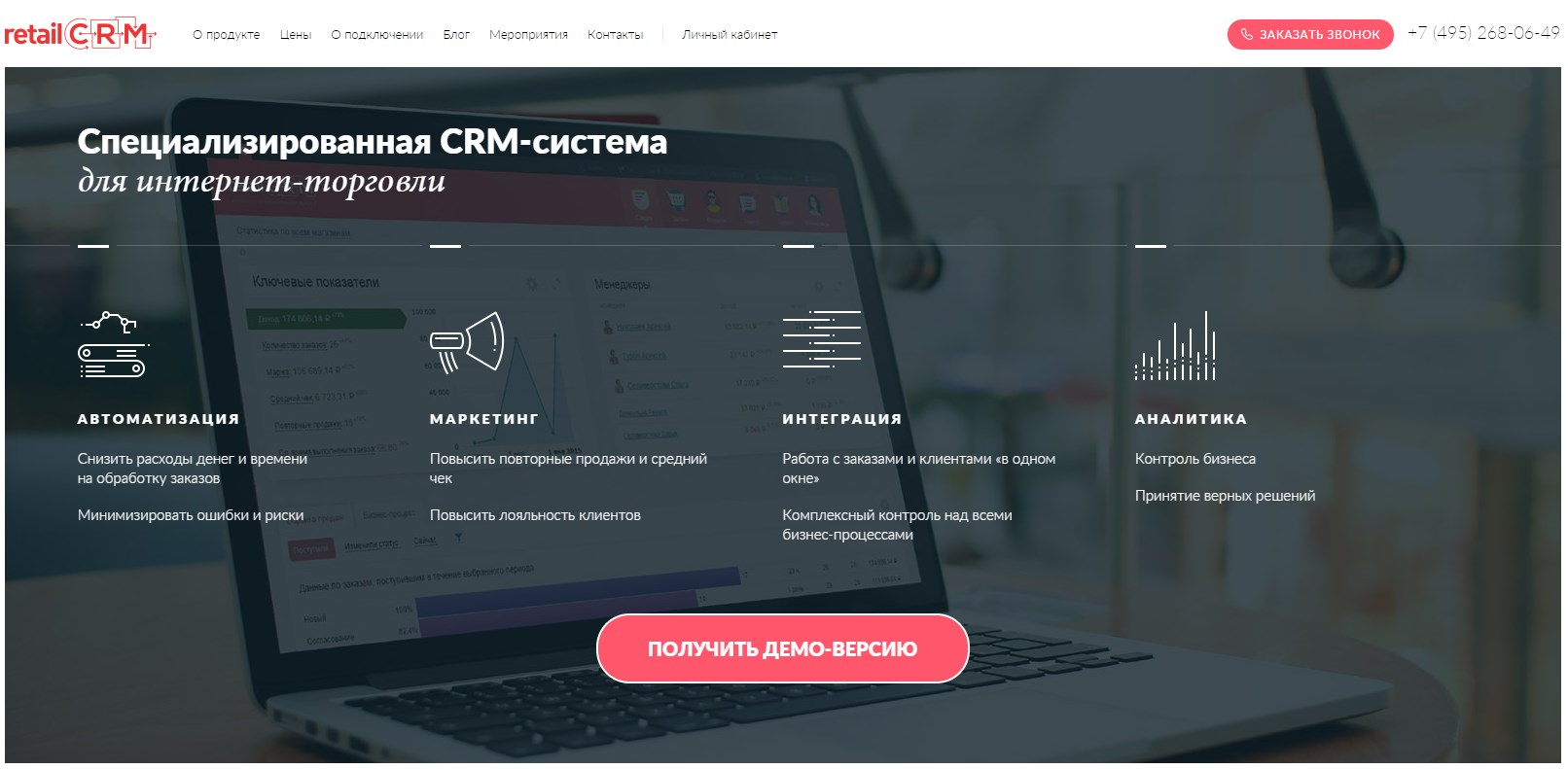 Другие CRM системы – Битрикс24
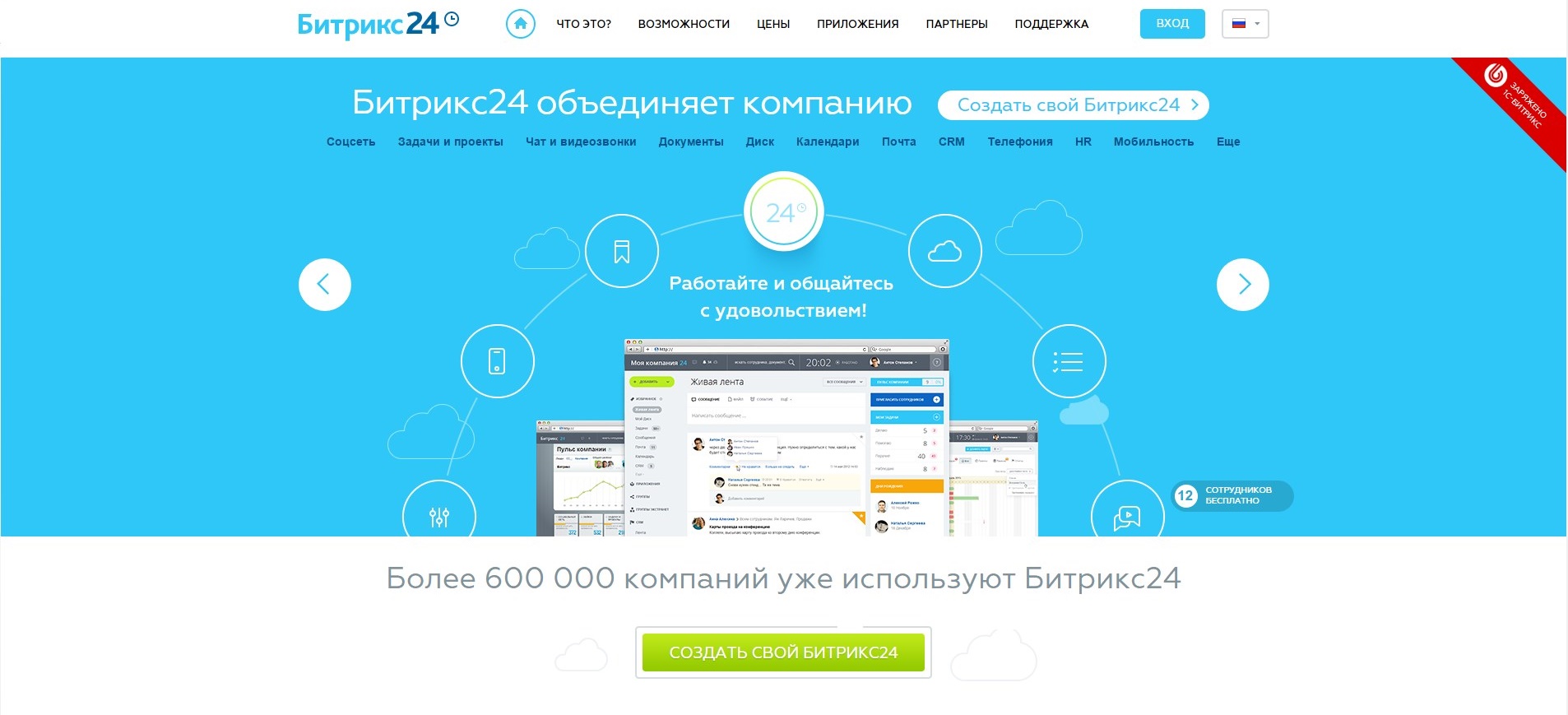 Другие CRM системы – Битрикс24
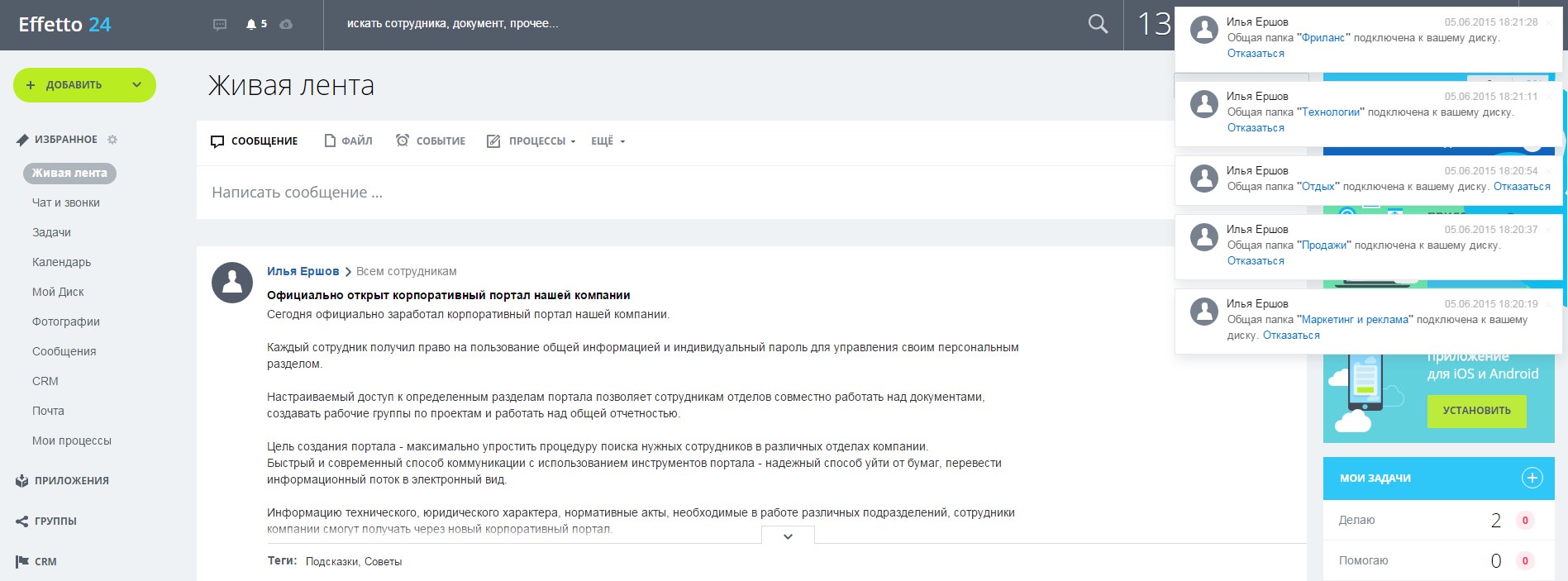 Другие CRM системы – Битрикс24
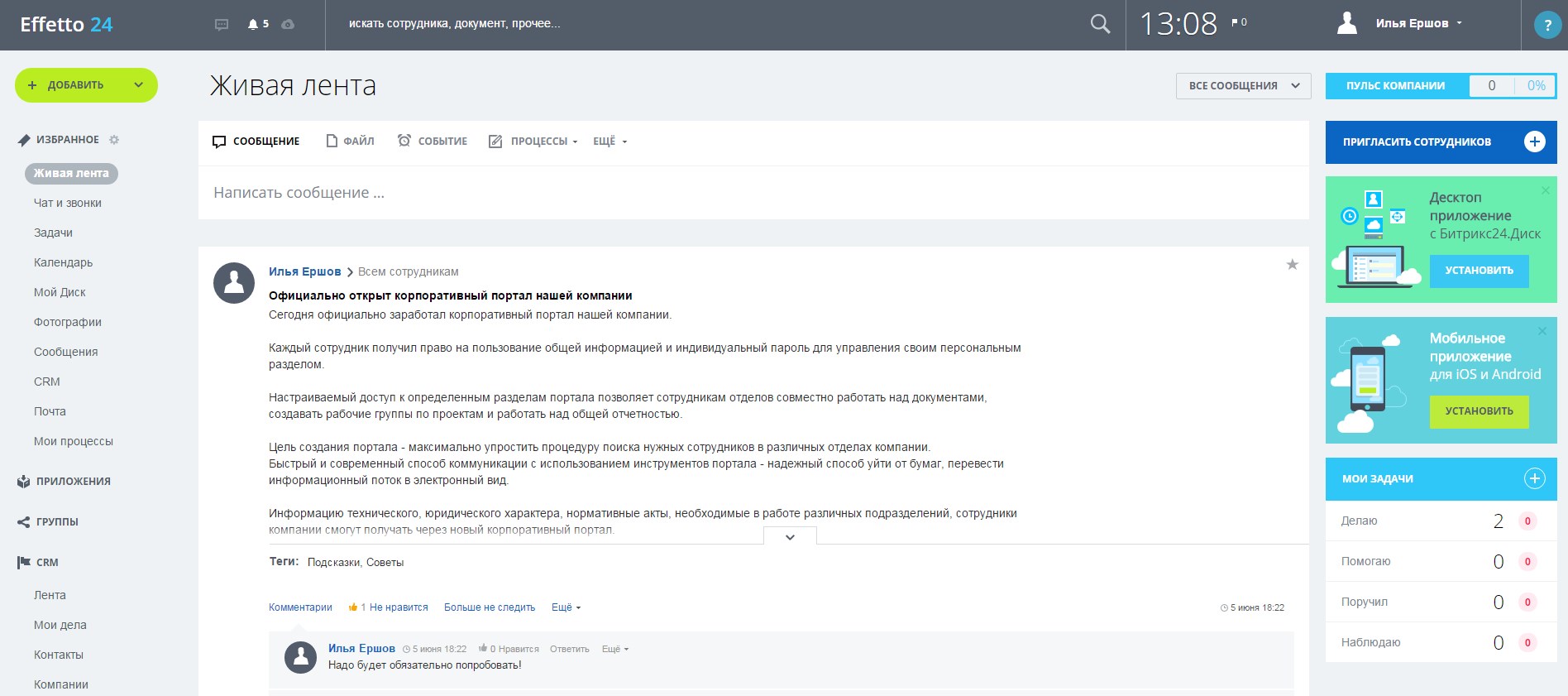 Другие CRM системы – SalesForce
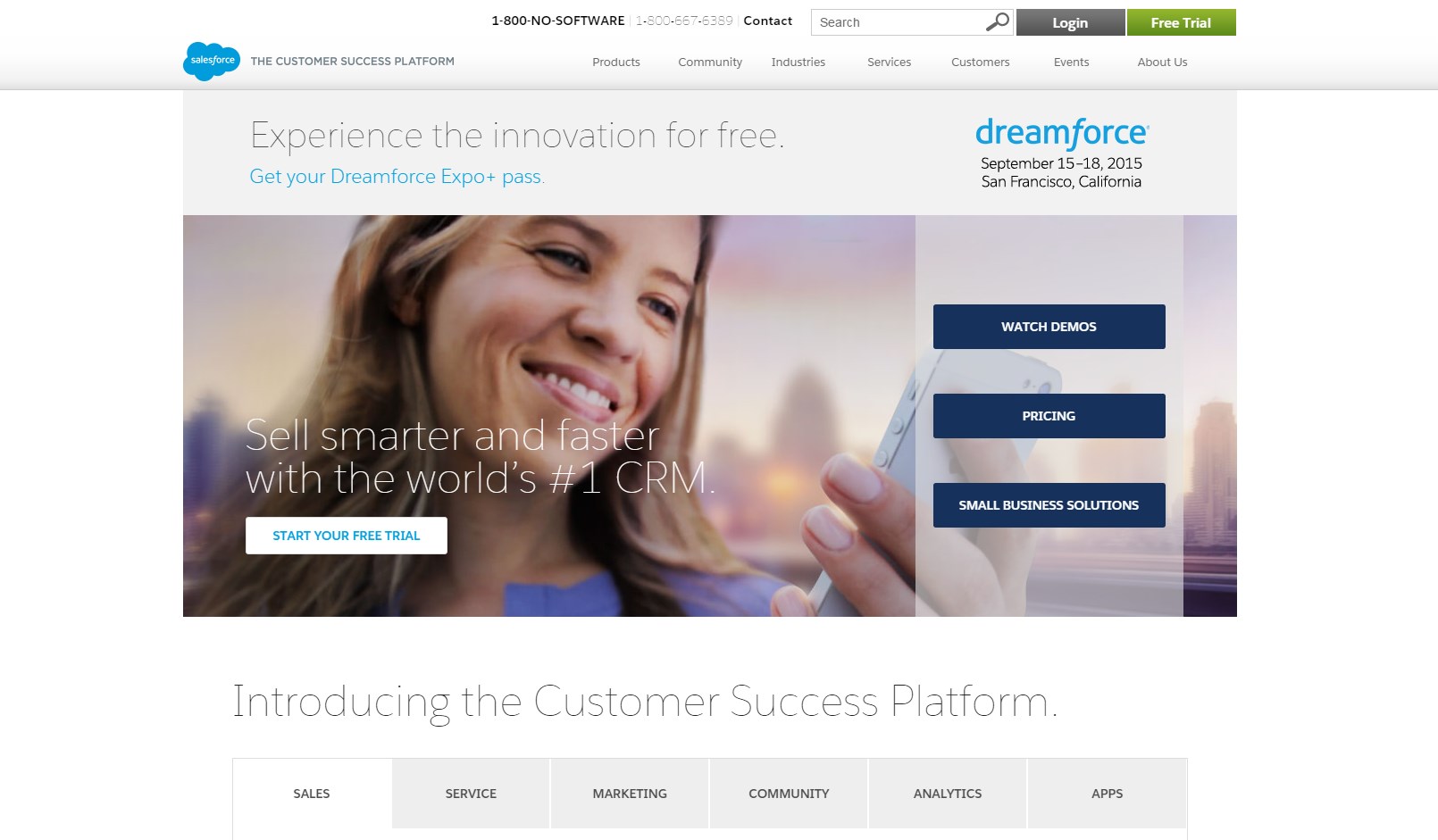 Другие CRM системы – 1С-Рарус CRM
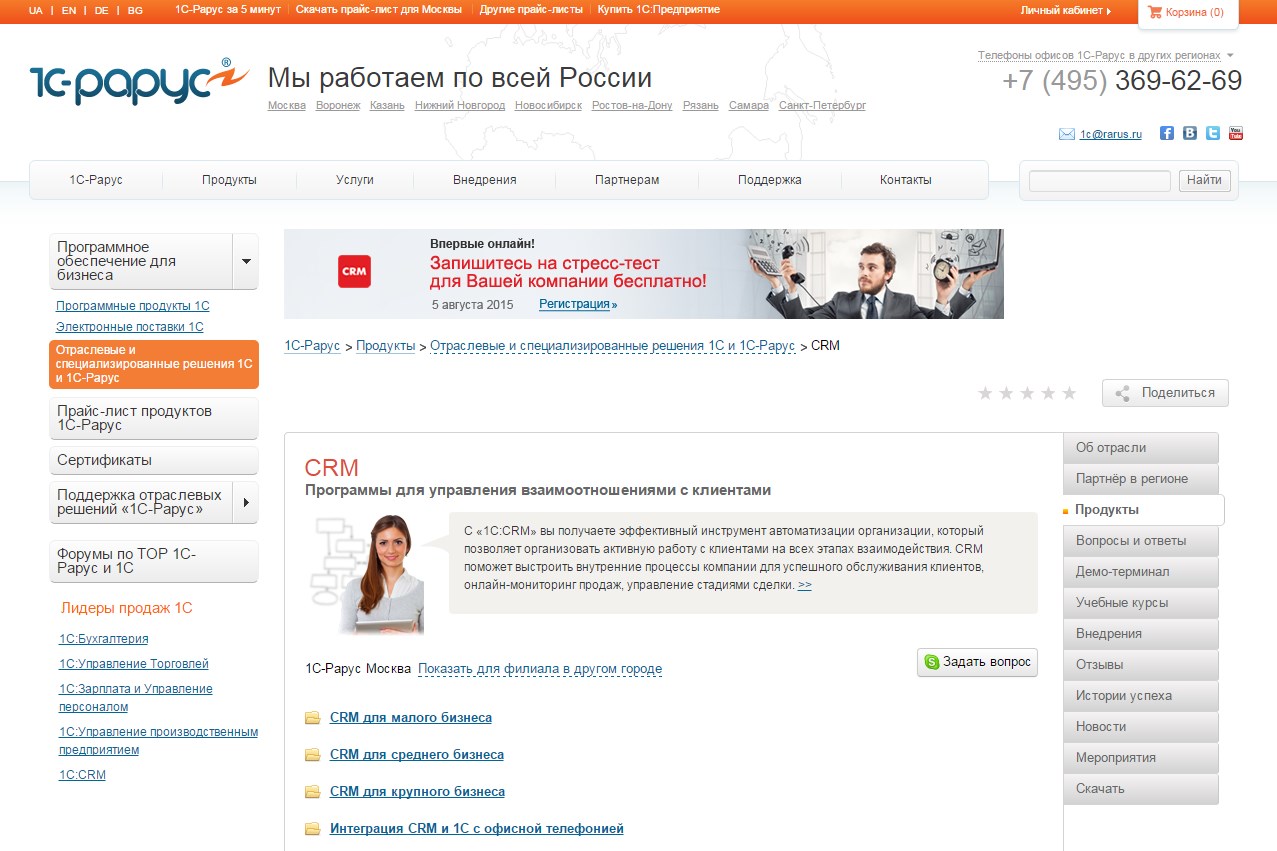 Спасибо за внимание
Илья Ершов
Ссылки и дополнительные
материалы на странице://j.mp/mfpa-links
Веб-разработчик, руководитель интернет-проектов
ershov.ilya@gmail.com
Skype: ershov.ilya
www.ershov.pw